WELCOME
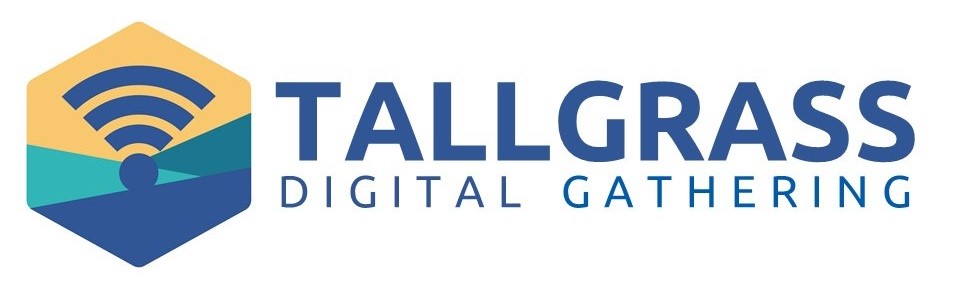 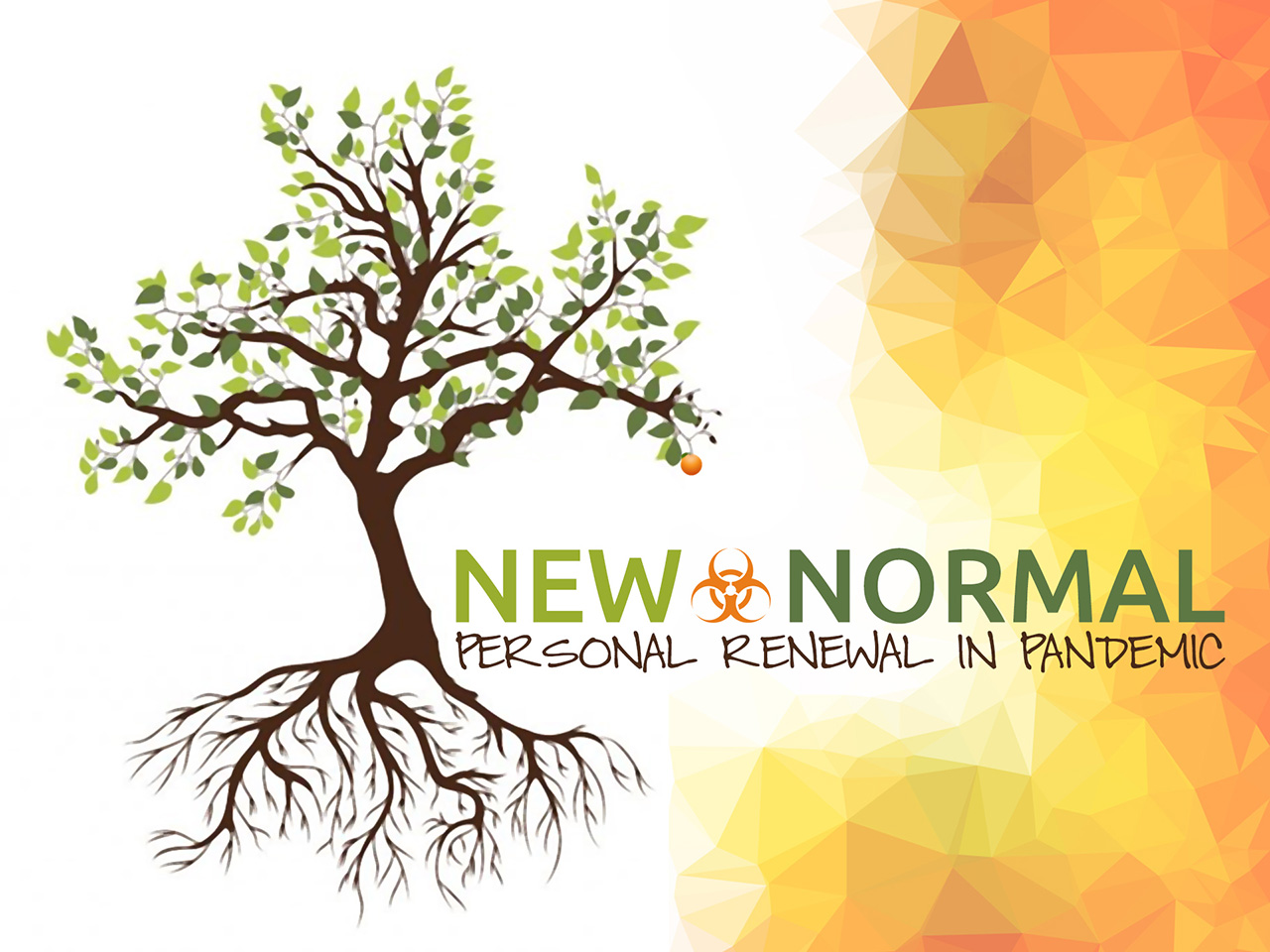 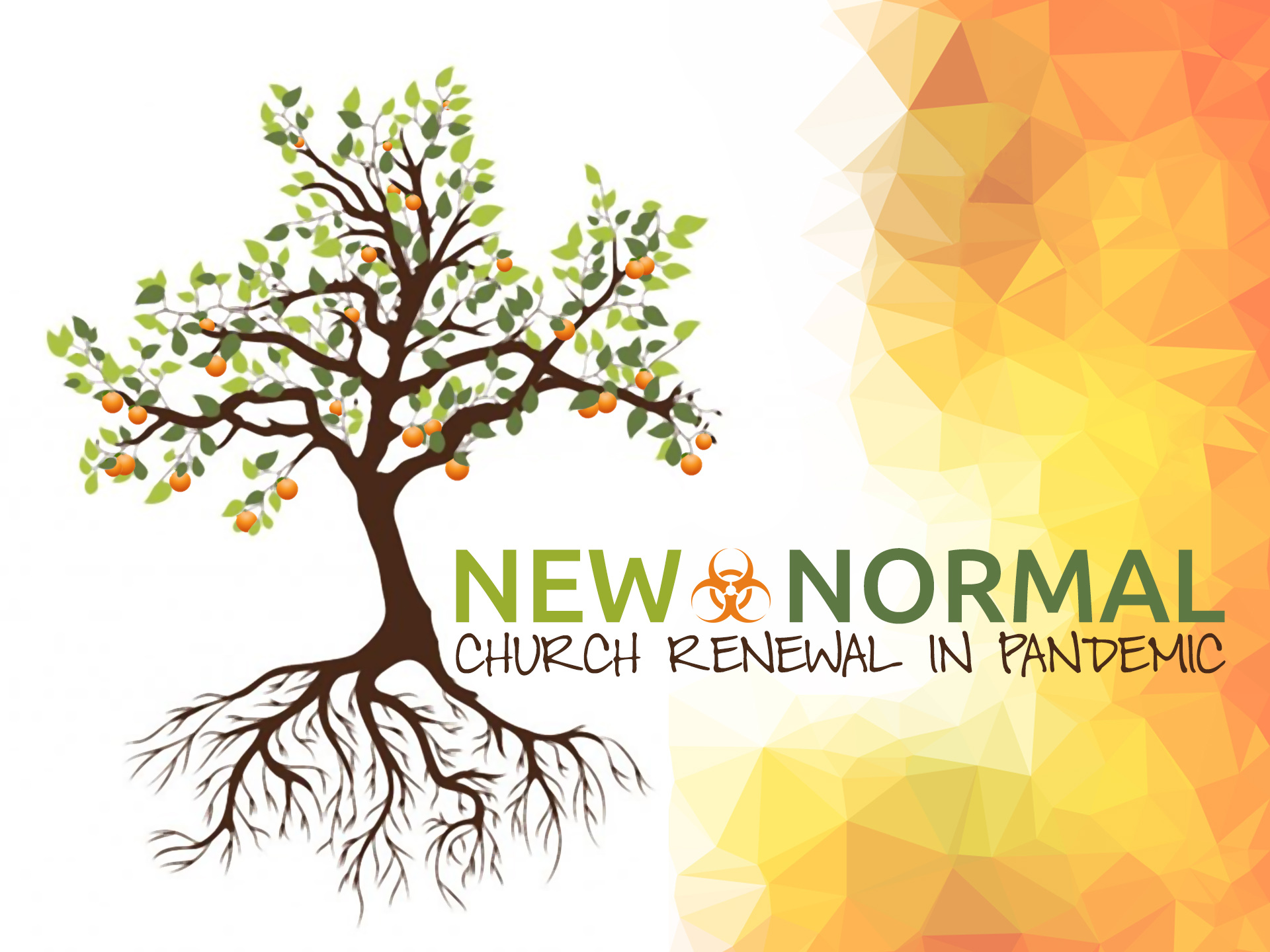 NEW    NORMAL
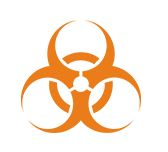 CHURCH RENEWAL IN PANDEMIC
God has invited us into something new and profound through this unique season: personal renewal! This current season of disruption has been that divine invitation. 
We’ve tried to slow way down together, focusing specifically on rediscovering and reclaiming personal habits and practices that have proven from generation to generation to lead us each into personal renewal, growth, and vital connection with God Himself.      
	  Now we’re curious about what’s next?
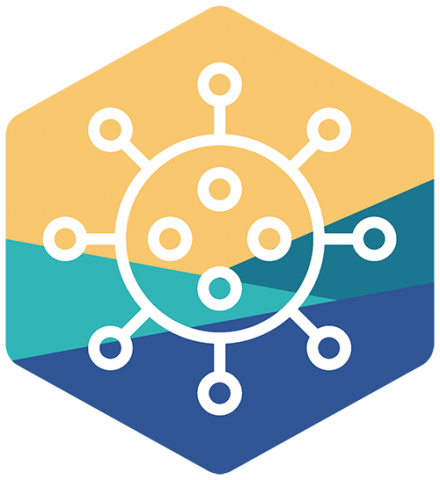 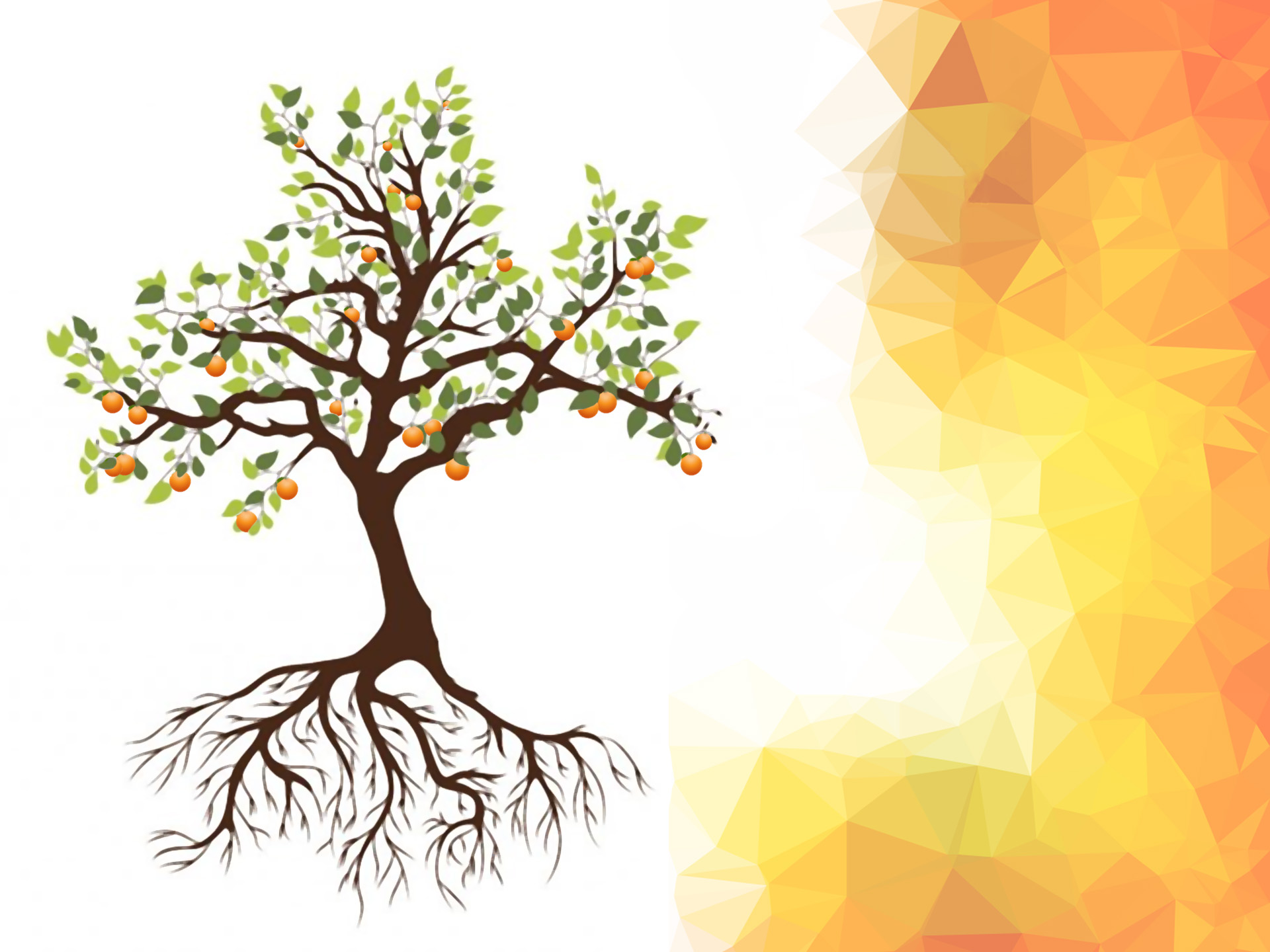 TALLGRASS SUMMER
ZOOM FOR CENTRAL GATHERING THROUGH JULY
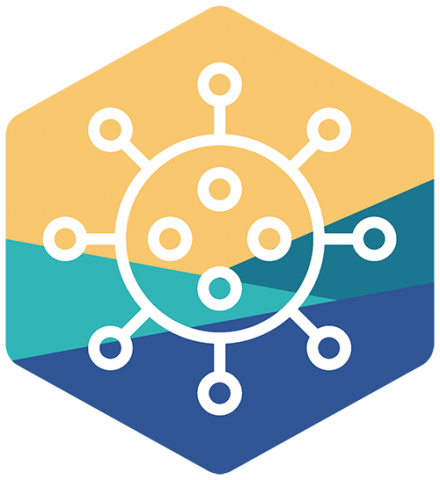 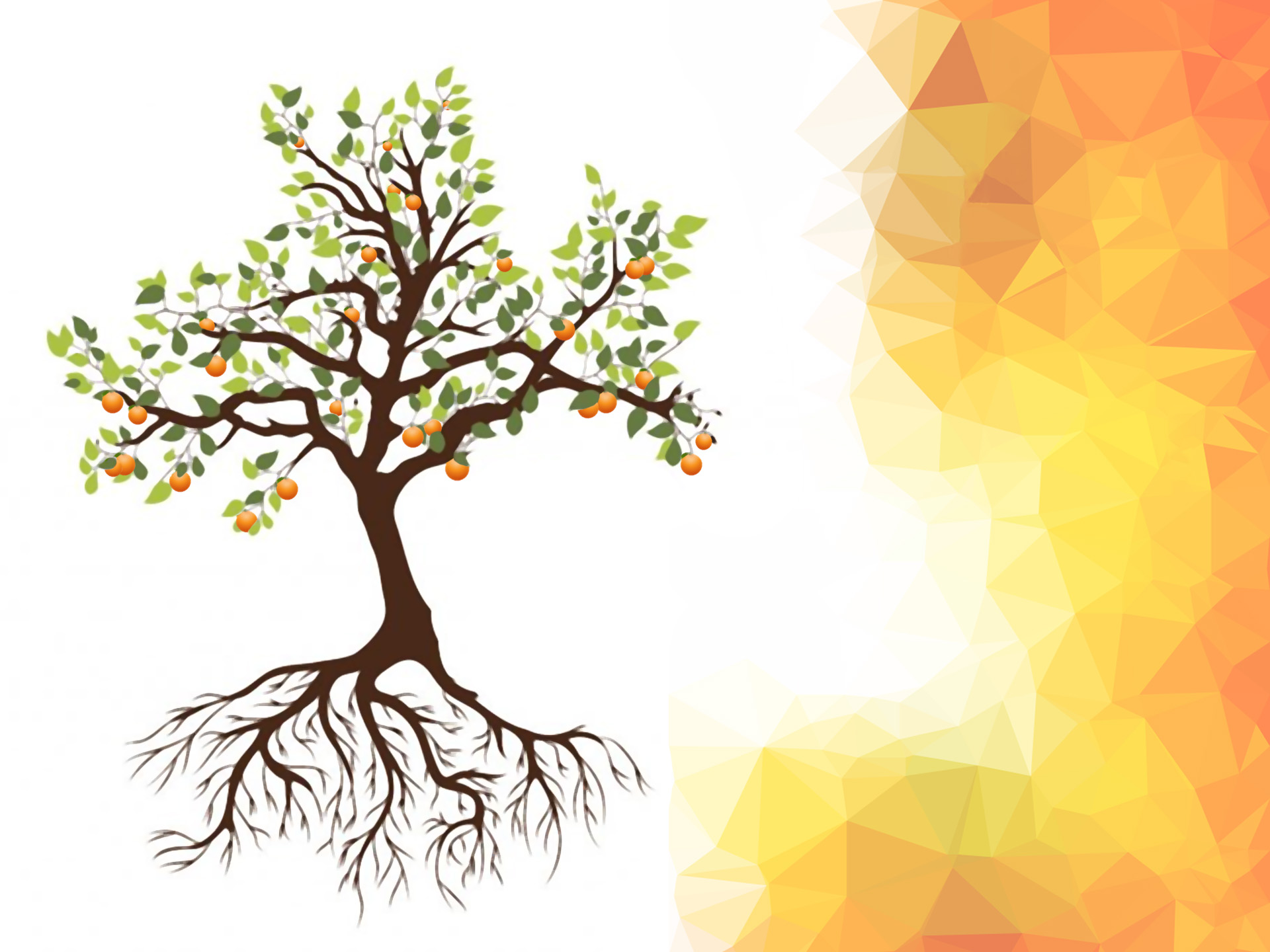 SPROUTS
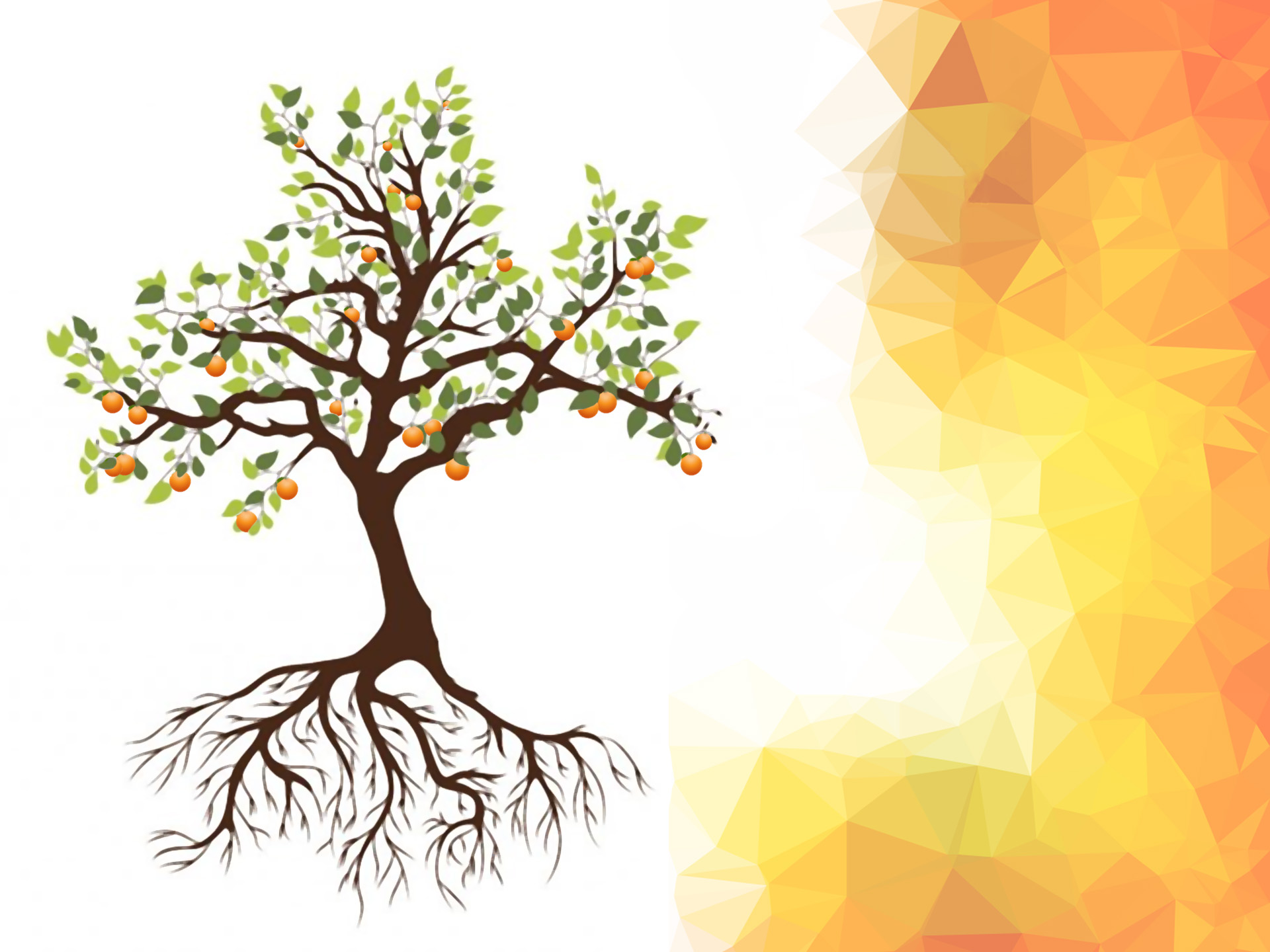 MINGLE QUESTION
WHAT’S YOUR FAVORITE 
  SUMMER ACTIVITY?
	    WHAT ARE YOUR MEMORIAL
	     DAY PLANS?
NEW    NORMAL
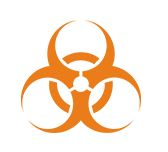 CHURCH RENEWAL IN PANDEMIC
7 “Blessed is the man who trusts in the Lord,    whose trust is the Lord.8 He is like a tree planted by water,    that sends out its roots by the stream,and does not fear when heat comes,    for its leaves remain green,and is not anxious in the year of drought,    for it does not cease to bear fruit.”
Jeremiah 17:7-8
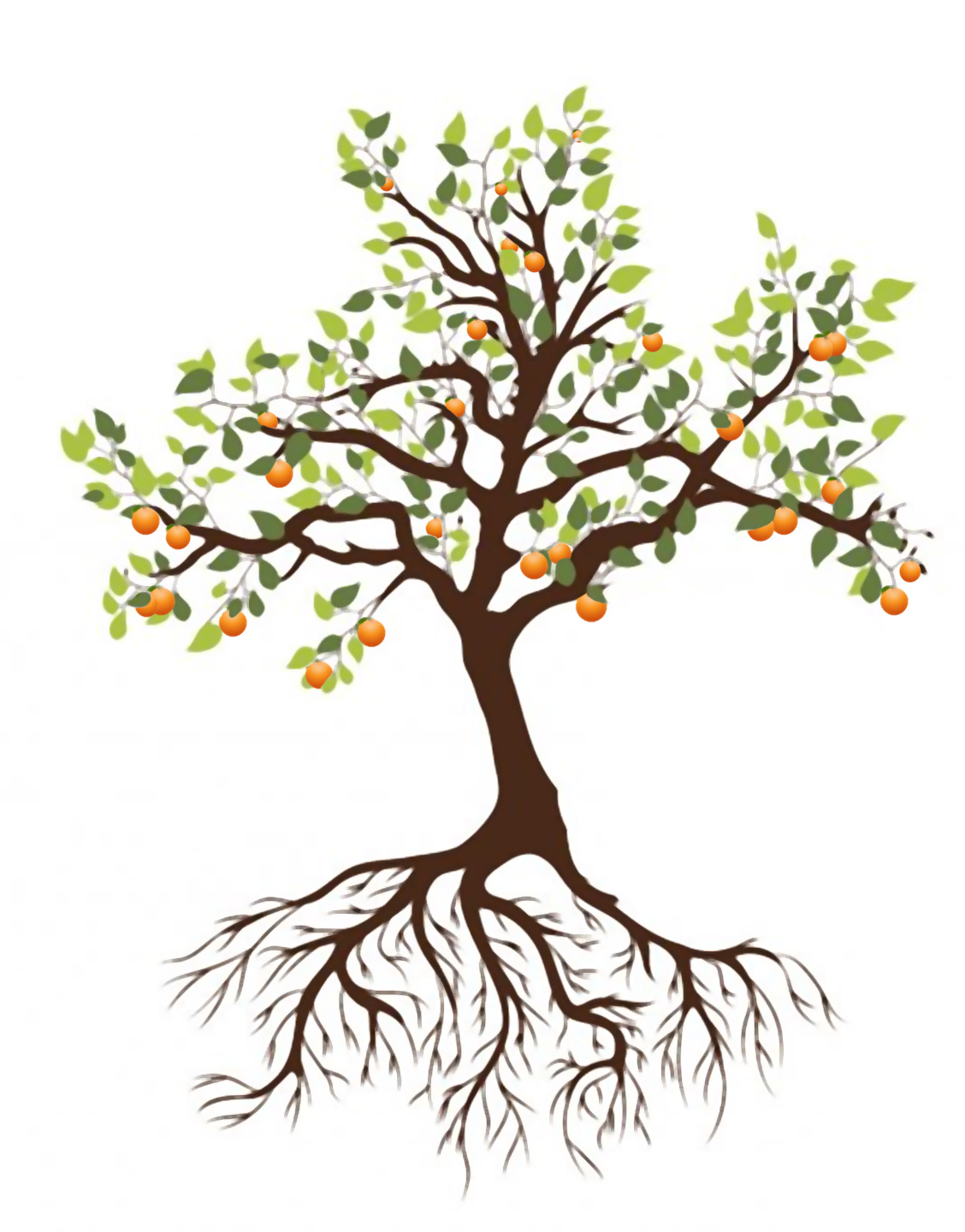 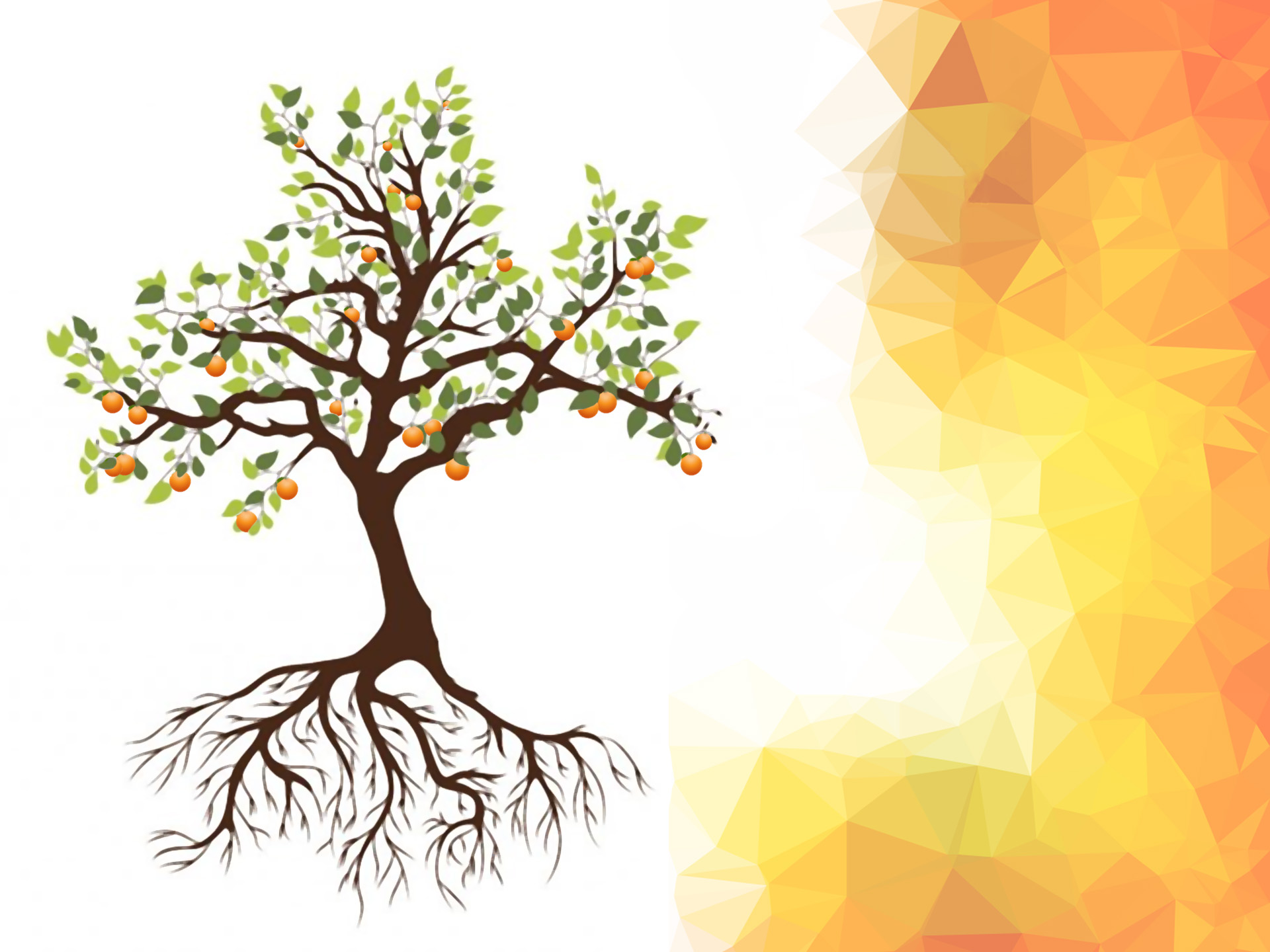 HOLY WATER
Andrew Bergthold, Ed Cash, Franni Cash,
 Martin Cash Scott Cash. #7136448
HOLY WATER
God, I'm on my knees again
God, I'm begging please again
I need You
Oh, I need You
HOLY WATER
Walking down this desert road
Water for my thirsty soul
I need You
Oh, I need You
HOLY WATER
Your forgiveness
Is like sweet, sweet honey
On my lips
Like the sound of a symphony
To my ears
Like holy water on my skin
HOLY WATER
Dead man walking, slave to sin
I wanna know about being born again
I need You
Oh, God, I need You
HOLY WATER
So, take me to the riverside
Take me under, baptize
I need You
Oh, God, I need You
HOLY WATER
Your forgiveness
Is like sweet, sweet honey
On my lips
Like the sound of a symphony
To my ears
Like holy water on my skin
On my skin
HOLY WATER
I don't wanna abuse Your grace
God, I need it every day
It's the only thing that ever really
Makes me wanna change
(4x)
HOLY WATER
Your forgiveness
Is like sweet, sweet honey
On my lips
Like the sound of a symphony
To my ears
It's like holy water
HOLY WATER
Your forgiveness
Oh, is like sweet, sweet honey
On my lips
Like the sound of a symphony
To my ears
Oh, it's like holy water on my skin
Yeah, it's like holy water on my skin
Oh, it's like holy water
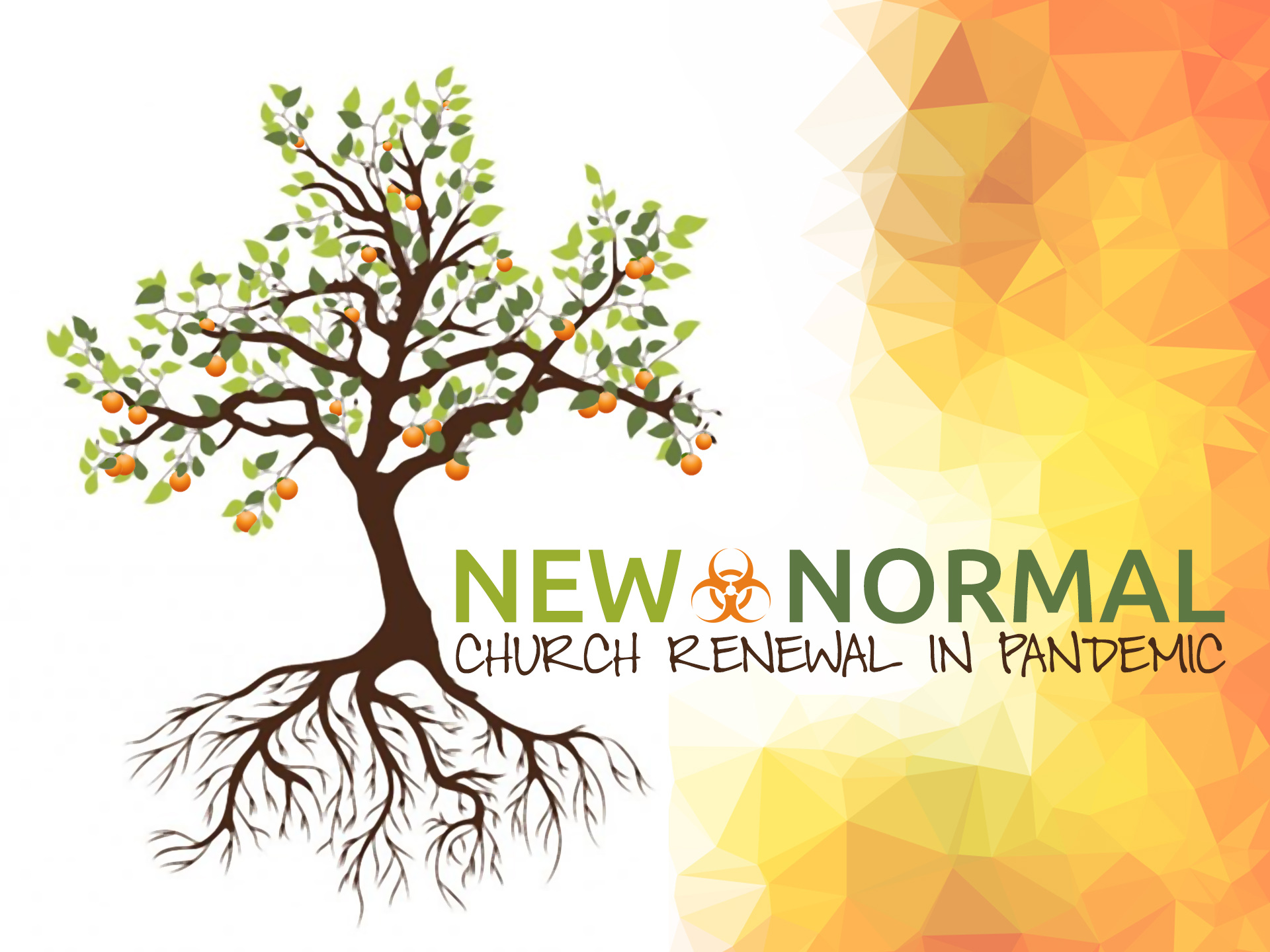 NEW    NORMAL
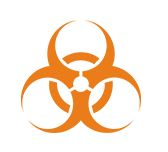 CHURCH RENEWAL IN PANDEMIC
12 “This is my commandment, that you love one another as I have loved you. 13 Greater love has no one than this, that someone lay down his life for his friends. 14 You are my friends if you do what I command you. 15 No longer do I call you servants, for the servant does not know what his master is doing; but I have called you friends, for all that I have heard from my Father I have made known to you. 16 You did not choose me, but I chose you and appointed you that you 	  	    should go and bear fruit and that your fruit 	     	            should abide, so that whatever you ask the 		              Father in my name, he may give it to you. 
		 17 These things I command you, 	             so that you will love one another.”	
						John 15:12-17
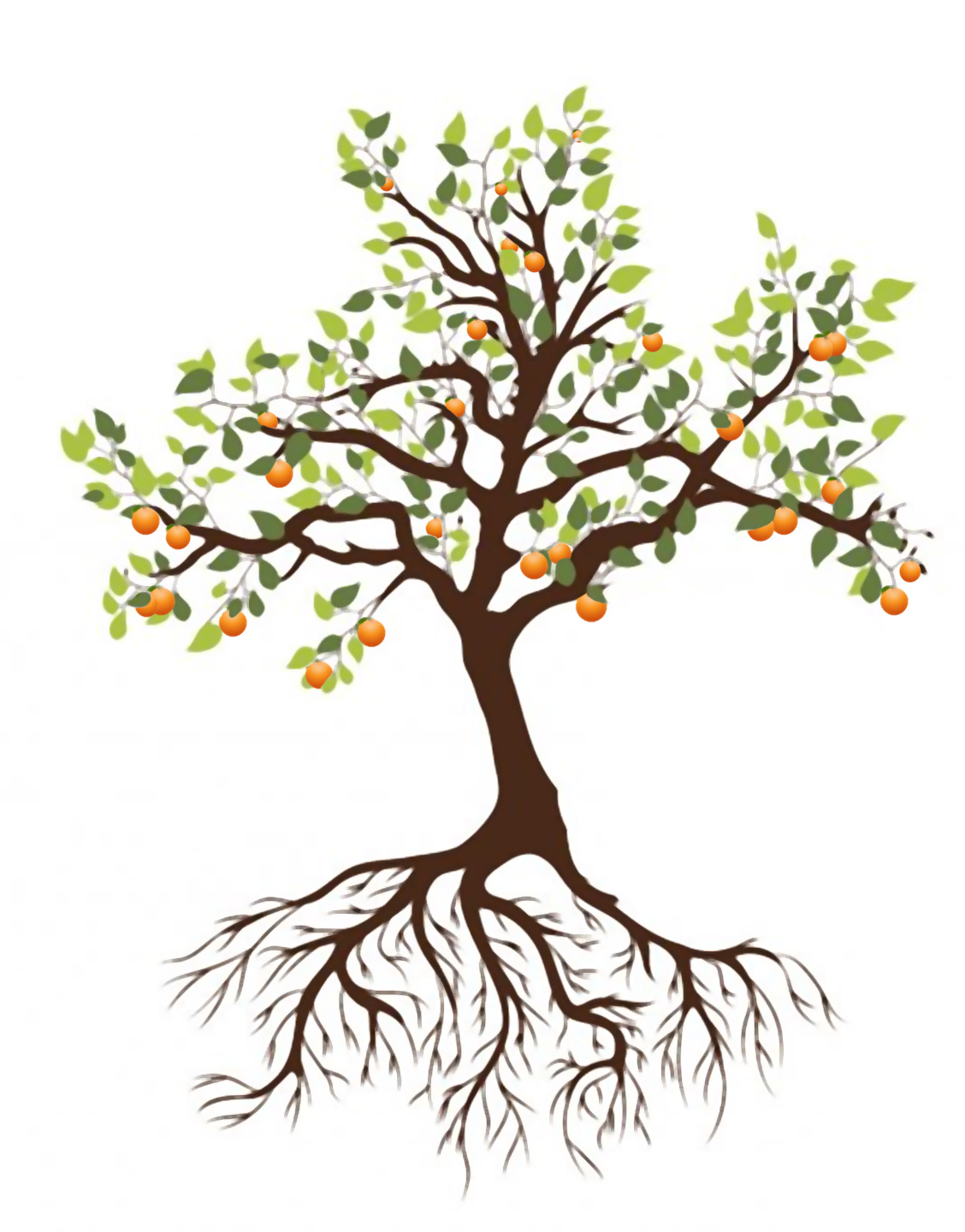 KINGDOM FRIENDSHIPS
CHURCH RENEWAL IN PANDEMIC
Constancy
Care-fulness
Candor
Kingdom-mindedness
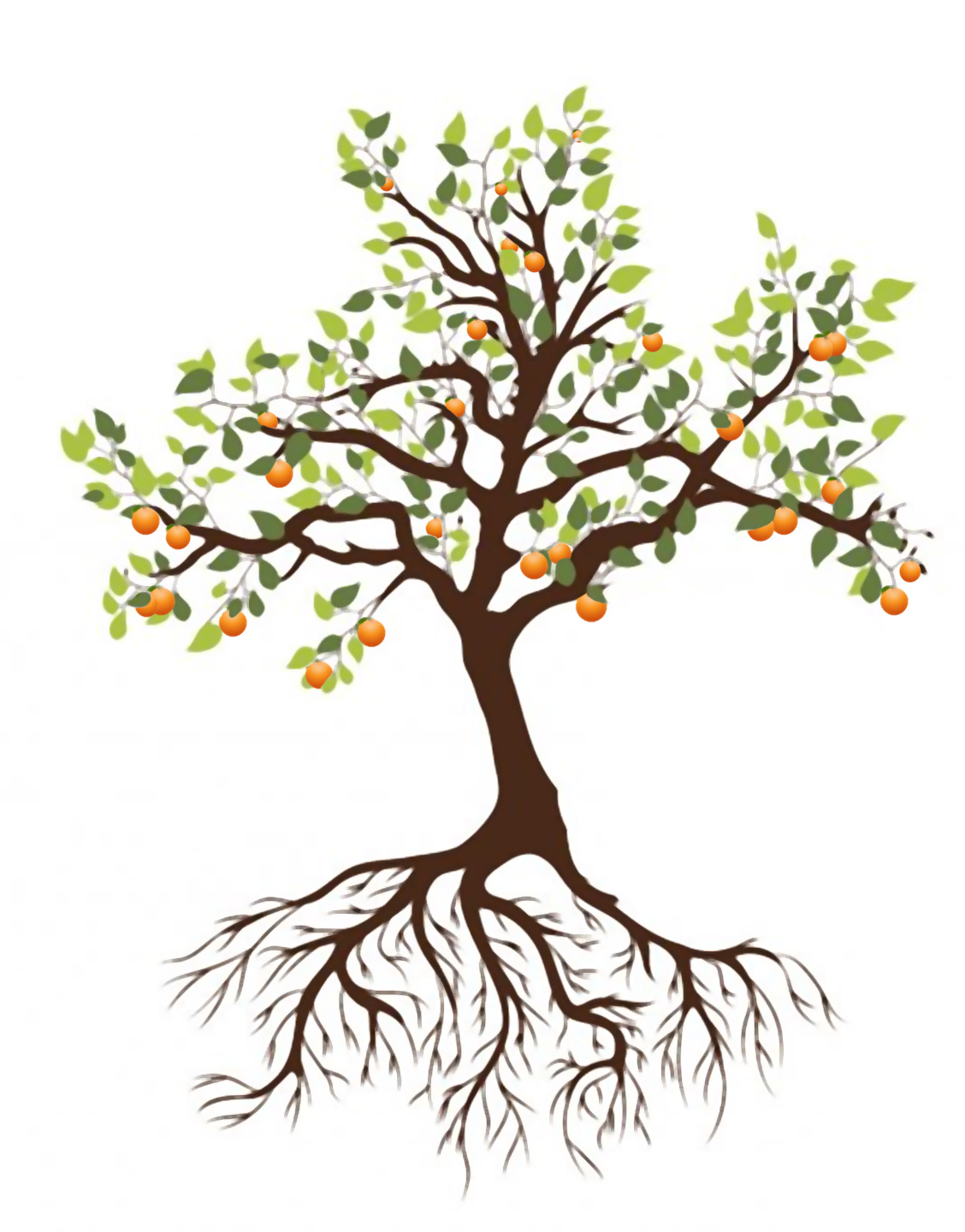 KINGDOM FRIENDSHIPS
CHURCH RENEWAL IN PANDEMIC
Courage
Constancy
Care-fulness
Candor
Christ-centeredness
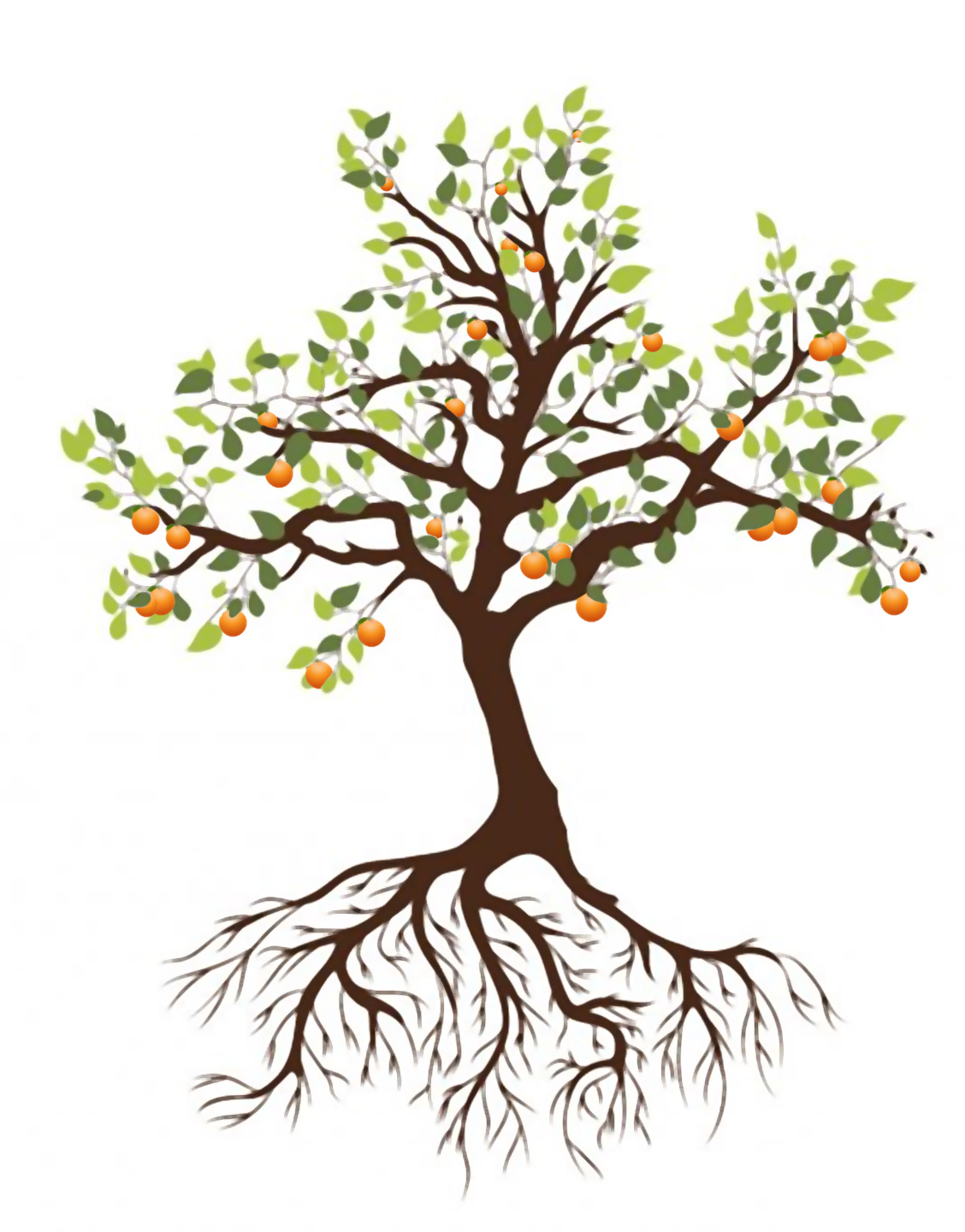 PRACTICAL STEPS
TOWARDS KINGDOM FRIENDSHIPS
Conversations that linger
Technology that deepens
Proactive planning
Identify & address the enemies of friendship
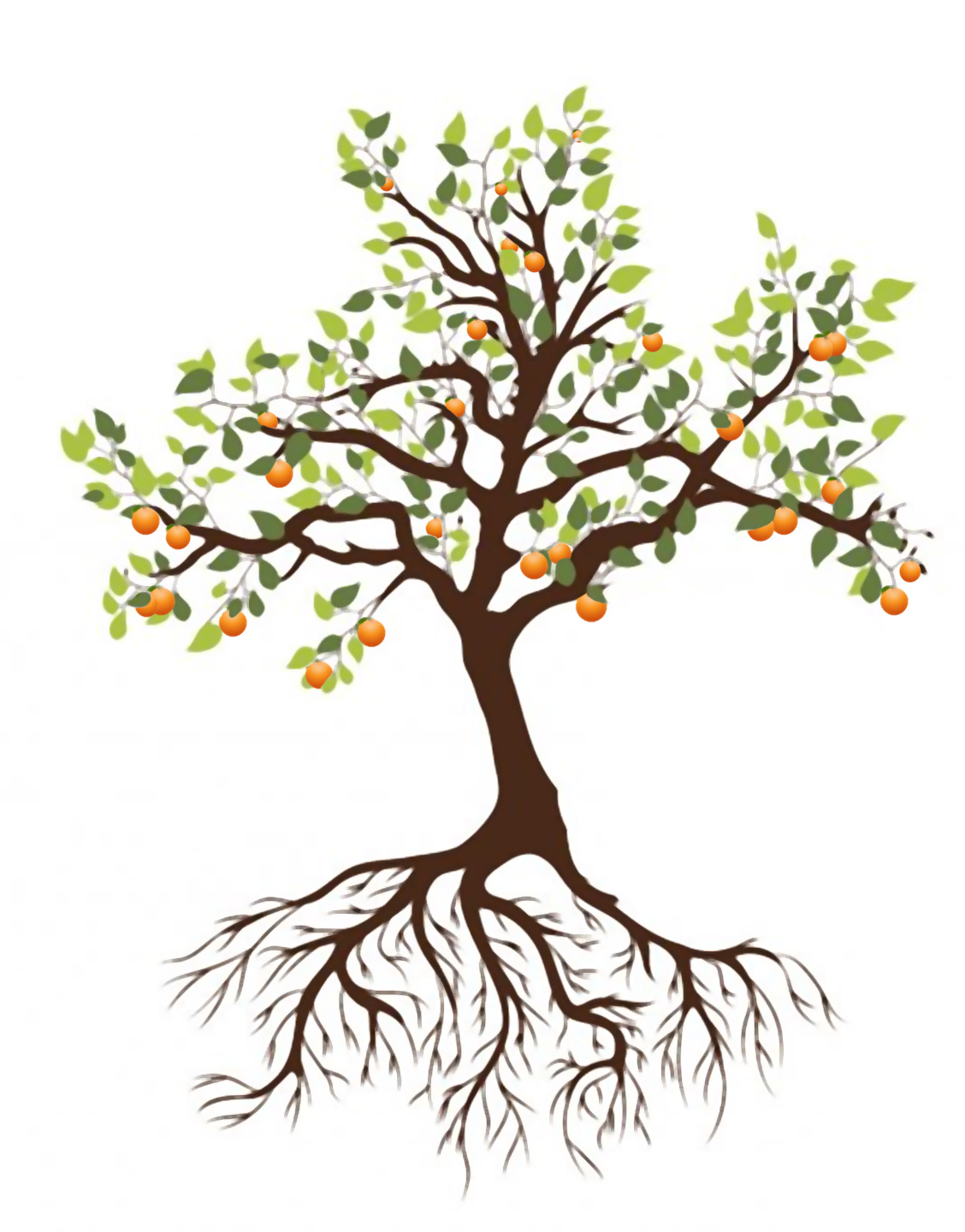 WHAT A FRIEND
WE HAVE IN JESUS
What’s your next step in friendship with Jesus?
Which area of friendship do you need to grow in most—courage, constancy, care-fulness, candor, or Christ-centeredness?
What’s one step towards a Kingdom friendship    you can take today?    This week?        This summer?
   4. What new ways of cultivating          friendship have you discovered in           this season?
	  5. What pain in friendship do you need  	        to grieve? What joy in friendship do                you need to express gratitude for?
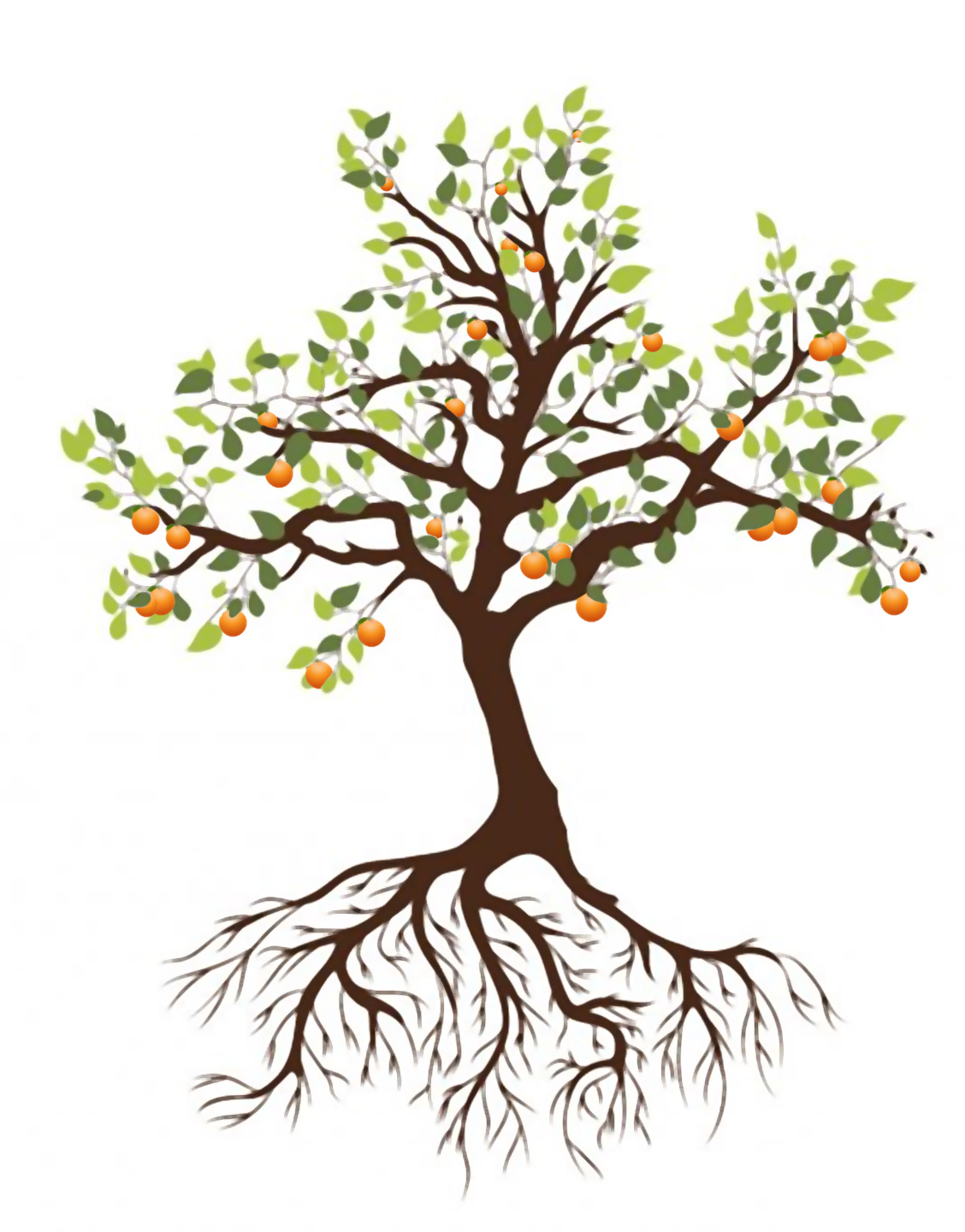 DISCUSS & SHARE
QUESTIONS, COMMENTS, TESTIMONIES
What’s your next step in friendship with Jesus?
Which area of friendship do you need to grow in most—courage, constancy, care-fulness, candor, or Christ-centeredness?
What’s one step towards a Kingdom friendship    you can take today?    This week?        This summer?
   4. What new ways of cultivating          friendship have you discovered in           this season?
	  5. What pain in friendship do you need  	        to grieve? What joy in friendship do                you need to express gratitude for?
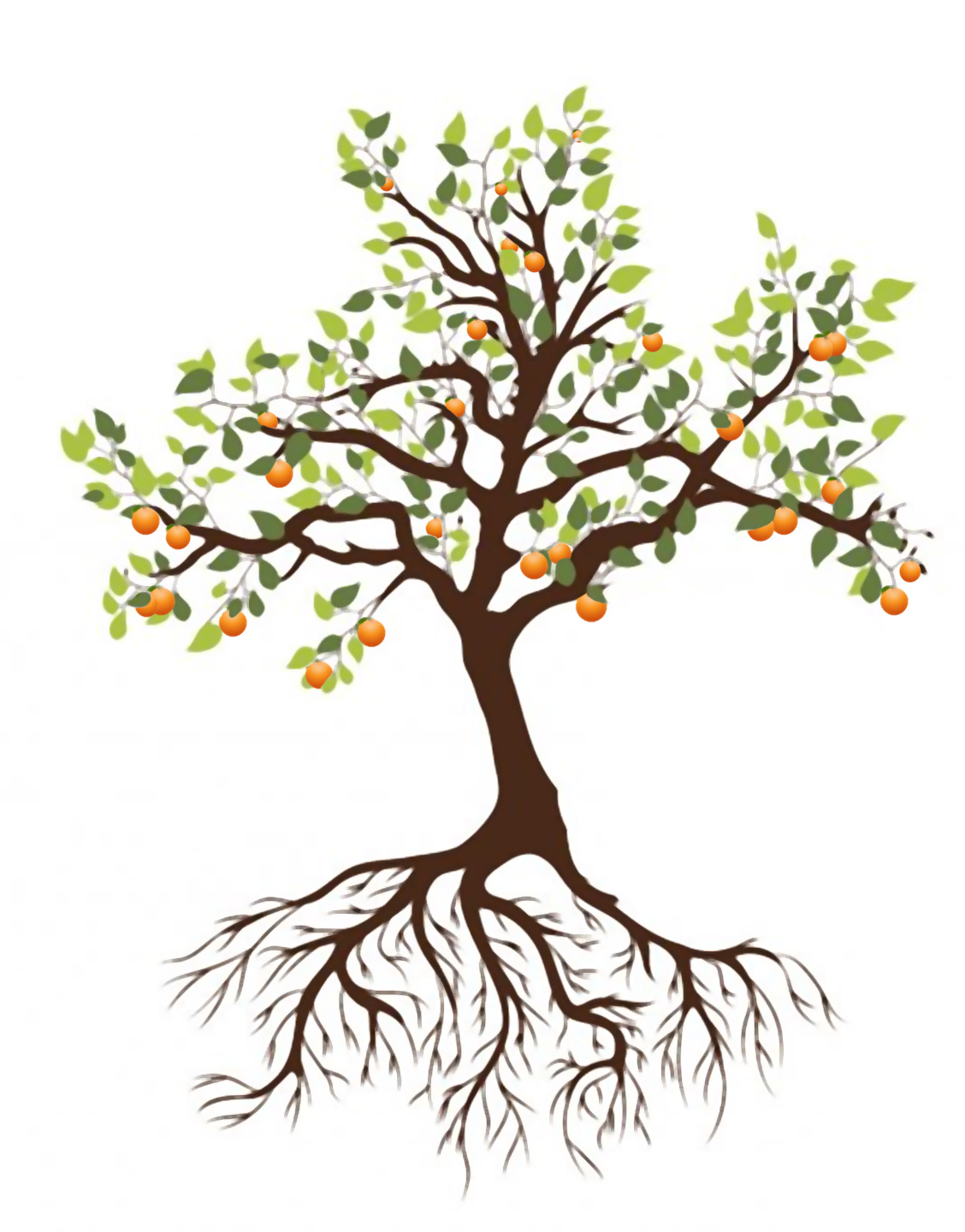 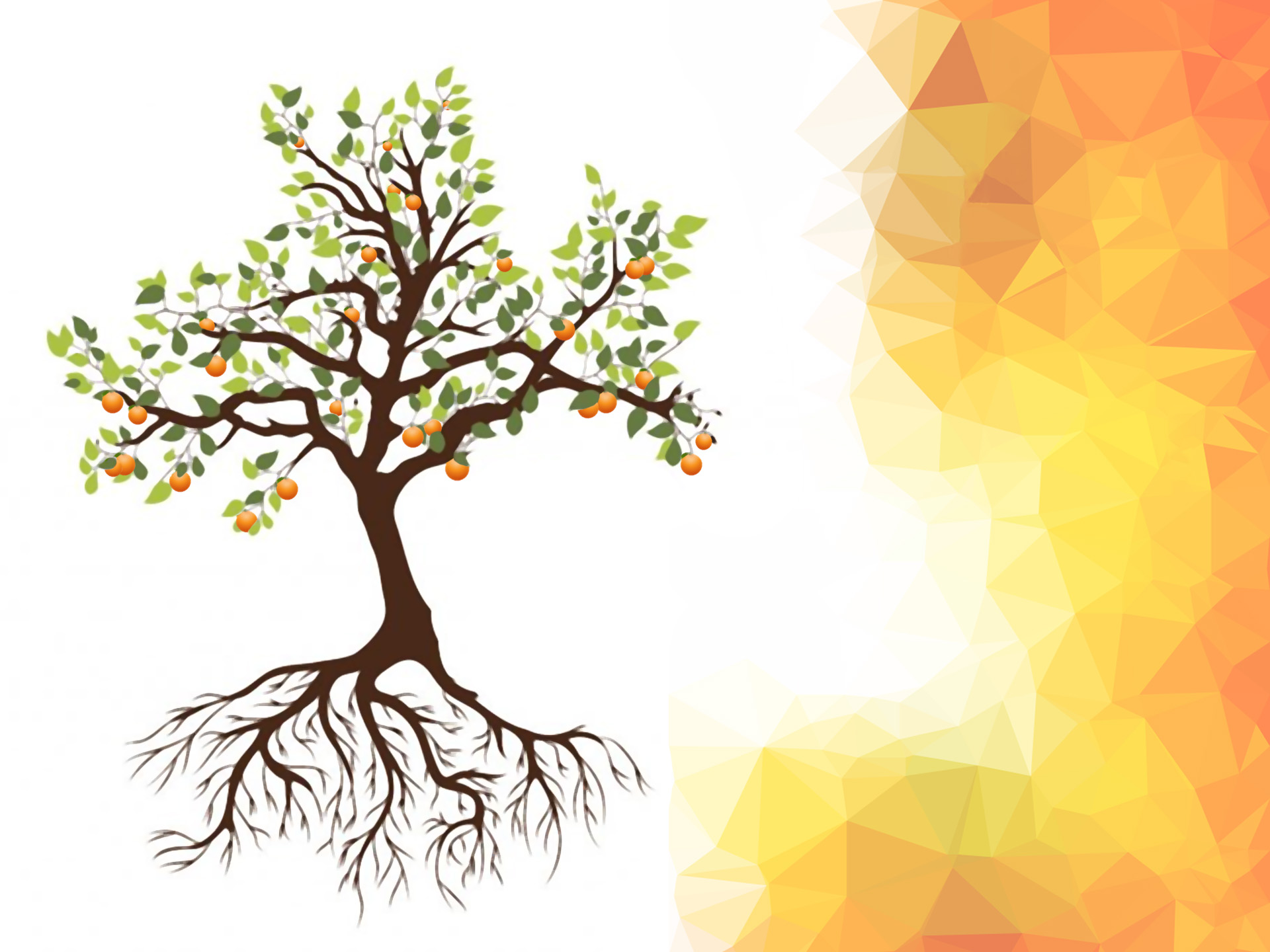 WAY MAKER
Osinachi Kalu Okoro Egbu. #7115744
WAY MAKER
You are here moving in our midst
I worship You, I worship You
You are here working in this place
I worship You, I worship You
WAY MAKER
Way Maker, Miracle Worker
Promise Keeper, 
Light in the Darkness
My God
That is who You are
WAY MAKER
You are here touching every heart
I worship You, I worship You
You are here healing every heart
I worship You, I worship You
WAY MAKER
You are here turning lives around
I worship You, I worship You
You are here mending every heart
I worship You, I worship You
WAY MAKER
You are here turning lives around
We worship You, we worship You
You are here mending every heart
We worship You, we worship You
WAY MAKER
Way Maker, Miracle Worker
Promise Keeper, 
Light in the Darkness
My God
That is who You are
WAY MAKER
That is who You are
That is who You are

Repeat
WAY MAKER
Way Maker, Miracle Worker
Promise Keeper, 
Light in the Darkness
My God
That is who You are
WAY MAKER
Even when I don’t see it You’re working
Even when I don’t feel it You’re working
You never stop, You never stop working
You never stop, You never stop working

Repeat
WAY MAKER
Way Maker, Miracle Worker
Promise Keeper, 
Light in the Darkness
My God
That is who You are
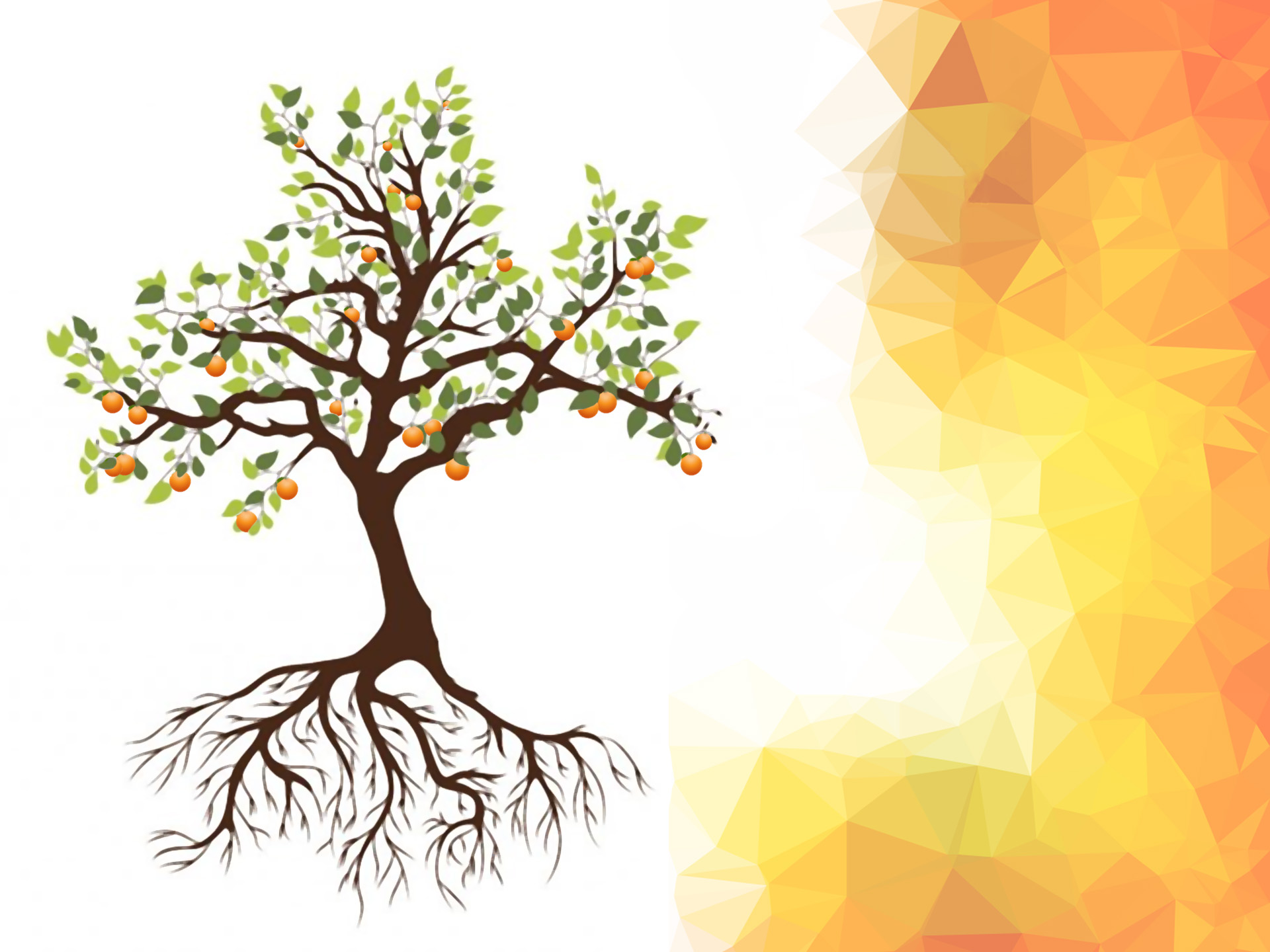 THE BENEDICTION
THE BENEDICTION
My friends may you grow in grace
And in the knowledge of our Lord and Savior.  
My friends may you grow in grace
And in the knowledge of Jesus Christ.
THE BENEDICTION
To God be the glory now and forever, 
Now and forever amen.
(repeat)
THE BENEDICTION
My friends may you grow in grace
And in the knowledge of our Lord and Savior.  
My friends may you grow in grace
And in the knowledge of Jesus Christ.
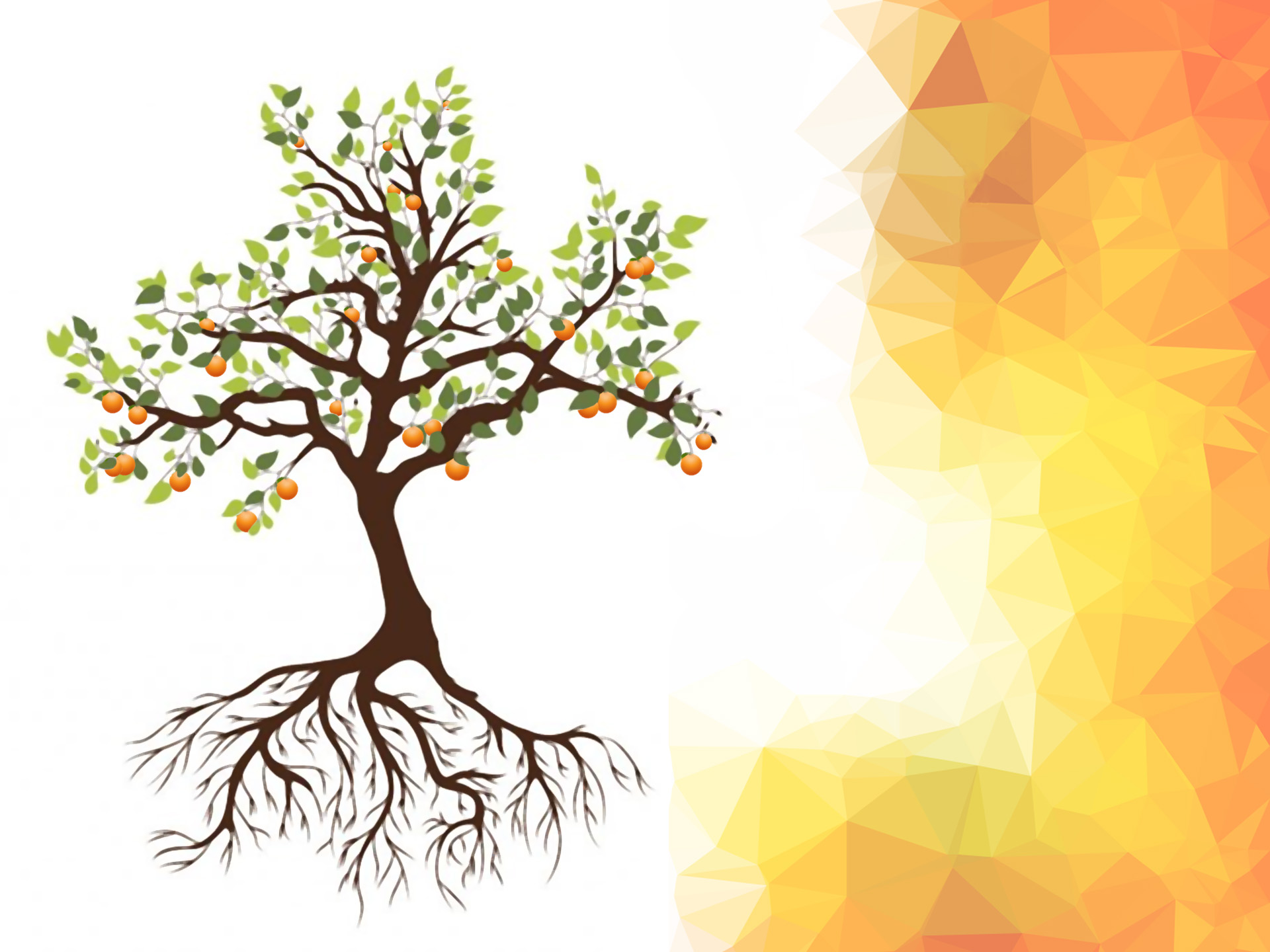 AFTER PARTY
THANKS
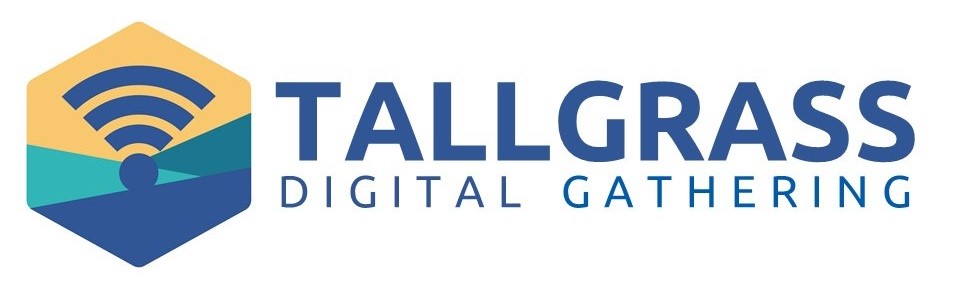